IT Basics5
Prof. dr. Răzvan Daniel Zota
Cybernetics, Statistics and Economic Informatics Faculty
BUES
https://zota.ase.ro/itb
24-Oct-23
Error detection and/or correction codes
Error detection and/or correction codes detect and/or correct errors that appear in case of transmitting a message on a channel with noise. 
The detection/correction is done by inserting of some redundancy in the initial message (instead of transmitting the original message, a longer message is transmitted, hoping that the added symbols will help detecting/correcting an error or errors). 
Practically, any digital communication or data storage is using a kind of error detection coding. The CD-s, hard-disks, internal memories of the computers, flash memories, DVDs, etc., are protected against altering the data by using such codes.
24-Oct-23
Error detection and/or correction codes
Primary coding
Redundant coding
Communication channel
Decoding
Source
Destination
Noise
Techniques that enable reliable delivery of digital data over (unreliable) communication channels (usually subject to noise).
 In this case, noise represents an error or undesired random disturbance of a useful information signal in a communication channel.
24-Oct-23
Error detection and/or correction codes
They are used mostly at the data-link level (whose major functions are: error correction and flow control) of ISO-OSI model
ISO = International Organization  for Standardization
OSI = Open System Interconnection
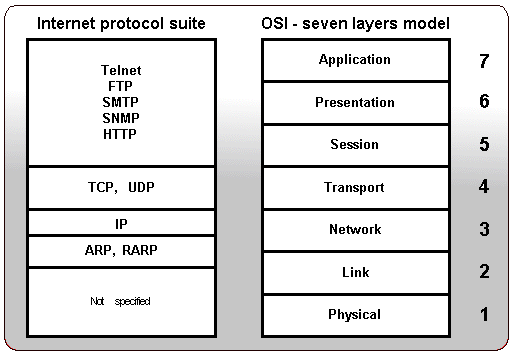 24-Oct-23
Code distance
The code distance (Hamming distance) is a function defined by:
The probability for the detection and correction of a code is depending of the minimum distance between two code words. It can be shown that for a code that can detect a number of e errors (in one of its sequences), it is necessary that:
			Dmin  e + 1
In order to detect e errors and correct c errors, the formula becomes:
			Dmin  e + c + 1
24-Oct-23
Calculus example of the Hamming distance
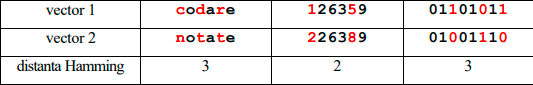 In case of binary representation, the Hamming code is given by the number of bits of 1 from the XOR result (bit by bit) between these two representations.
24-Oct-23
The Hamming code
(Richard) Hamming code
It detects and corrects one error.
If n = number of symbols of the code word
n = k + m, 	k = number of the control symbols,
			m = number of the information symbols
To assume detection and correction of an error, it must be satisfied the condition: 2m  n + 1
(2m  m + k + 1)
24-Oct-23
The Hamming code (cont.)
Control bits are on the positions: 20, 21, 22, 23, etc.
On the rest of the positions there are the information bits. 
We shall write a  code word v like: c1c2i3c4i5i6…in
24-Oct-23
Codul Hamming (cont.)
At the source the coding is done:
Particular case: n=7, so v  = c1c2i3c4i5i6i7
In this case we have 4 information bits and 3 correction bits.
Redundancy rate: ¾=75%
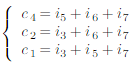 24-Oct-23
[Speaker Notes: http://users.cs.fiu.edu/~downeyt/cop3402/hamming.html

v  = c1c2i3c4i5i6i7]
Codul Hamming (cont.)
At the destination, the message is checked for errors (correction)
Assuming that we received the message: v’  = c1’c2’i3’c4’i5’i6’i7’
We compute the error bits e1,e2,e4 as:
e1=c’1⊕i’3⊕i’5⊕i’7
e2=c’2⊕i’3⊕i’6⊕i’7
e4=c’4⊕i’5⊕i’6⊕i’7
If all these 3 bits are zero, then the message is received correctly; otherwise, the message is wrong.
The position of the error is given by the value of the binary number e4e2e1, transformed into decimal.
24-Oct-23
[Speaker Notes: http://users.cs.fiu.edu/~downeyt/cop3402/hamming.html]
Codul Hamming (cont.)
Another particular example:
n=12, so v  = c1c2i3c4i5i6i7c8i9i10i11i12
In this case we have 8 information bits and 4 correction bits
Redundancy rate: 4/8=50%

Formulas for redundant/correction bits?
24-Oct-23
[Speaker Notes: http://users.cs.fiu.edu/~downeyt/cop3402/hamming.html

v  = c1c2i3c4i5i6i7c8]
Linear codes with cross control
In this case there are transmitting blocks of information
Transversal parity (for lines)
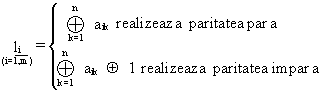 24-Oct-23
[Speaker Notes: 0011011 0
Even parity

Odd parity]
Linear codes with cross control (cont.)
Longitudinal parity (for columns)
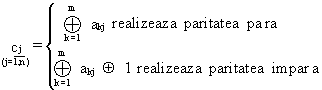 24-Oct-23
Linear codes with cross control (cont.)
Correction
24-Oct-23
Polynomial cyclic codes
The cyclic codes are block codes where the n+1 symbols which are making a code sequence are considered as being the coefficients of a n degree polynomial, like:
M(x) = anxn +an-1xn-1 +……+a0
where ai  {0, 1}, i = 1..n.
When using the cyclic polynomial codes, a polynomial M(x) is associated to message M. 
In the following, using a coding algorithm, M(x) is transforming in another polynomial T(x), such as T(x) will be a multiple of polynomial G(x) – denoted generator polynomial.
24-Oct-23
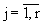 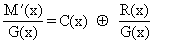 Polynomial cyclic codes (cont.)
For the coding part it can be used a multiplying or a dividing algorithm.

Using the multiplying algorithm: T(x)=M(x)× G(x) (the multiplying and addition operations are made modulo 2) there is no separation between the redundant and informational bits – this being the main reason for which the dividing algorithm is preferred.
24-Oct-23
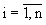 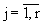 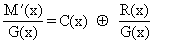 Polynomial cyclic codes (cont.)
The coding dividing algorithm is the following:
 Let the message M: (an,an-1,.....,a0), with n+1 binary information digits (bits). We associate it a polynomial in indeterminate x: 
M(x) = anxn +an-1xn-1 +……+a0 ( ai Î {0, 1}); 

 We choose the polynomial G(x) of r degree, being the generator  polynomial of the code: G(x) = brxr + br-1xr-1 +…..+ b0 bj Î {0, 1} ,   
 Multiplying M(x) by xr we will have M'(x)=M(x)× xr 
 We divide M'(x) to G(x)
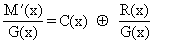 (1)
24-Oct-23
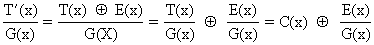 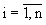 Polynomial cyclic codes (cont.)
The degree of the polynomial R(x) will be less or equal with r-1. The coefficients of polynomial R(x), of degree r-1, will represent the control bits associated to the information bits.
 We add R(x) with M'(x) obtaining the polynomial T(x) = M'(x) Ĺ R(x). 
The coefficients of the polynomial T(x) will represent the message to be transmitted: 
T: (anan-1....a0cr-1.....c0) which contains on the most significant positions the n+1 information bits and in the least significand positions the r control symbols. 
The attached polynomial to the transmitted message is a multiple of the generator polynomial. We have the following:
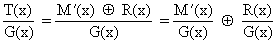 24-Oct-23
Algoritmul de codificare prin împărţire este:
Fie mesajul M: (an,an-1,.....,a0), care cuprinde n+1 cifre binare informaţionale. Acestuia i se asociază un polinom în nedeterminata x: M(x) = anxn +an-1xn-1 +……+a0 ( ai Î {0, 1} ,         ); 
Se alege polinomul G(x) de grad r, acesta fiind polinomul de genarare al codului: G(x) = brxr + br-1xr-1 +…..+ b0 bj Î {0, 1} ,          
Înmulţind M(x) cu xr se va obţine M'(x)=M(x)× xr 
Se împarte M'(x) la G(x) 
  
Gradul polinomului R(x) va fi mai mic, cel mult egal cu r-1. Coeficienţii polinomului R(x), de grad r-1, constituie simbolurile de control asociate mesajului informaţional.
Se adună R(x) cu M'(x) obţinâdu-se polinomul T(x) = M'(x) Ĺ R(x). Coeficienţii polinomului T(x) constituie mesajul ce se va transmite: T: (anan-1....a0cr-1.....c0) care conţine în poziţiile semnificative cele n+1 simboluri informaţionale iar în poziţiile mai puţin semnificative cele r simboluri de control. 
Polinomul ataşat mesajului transmis este un multiplu al polinomului de generare. Avem:
  
 
Înlocuind        prin relaţia                       se va obţine:
  
T(x) este divizibil prin G(x). Această proprietate este folosită drept criteriu pentru detecţia erorilor.
Fie mesajul recepţionat T', acestuia i se asociază polinomul T'(x). Putem scrie că T'(x)=T(x) Ĺ E(x), unde E(x) este polinomul erorilor. Aplicând criteriul de detecţie a erorilor, obţinem:
  
Se observă că dacă E(x) este multiplu al lui G(x), mesajul recepţionat este validat, deşi conţine erori. Dacă E(x) nu este multiplu al lui G(x) atunci eroarea este sesizată.
Prin această metodă sunt determinate toate pachetele de erori de lungime mai mică decît gradul lui G(x)+1. Se numeşte pachet de erori o succesiune de simbo-luri, corecte sau eronate, în care primul şi ultimul simbol sunt eronate.
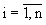 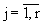 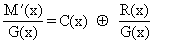 Polynomial cyclic codes (cont.)
Replacing                by relation (1) we will get the following:
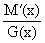 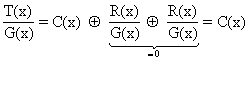 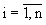 As to this relation, T(x) is a multiple of G(x). 

This characteristic is used as an error detection criteria.
24-Oct-23
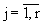 Polynomial cyclic codes (cont.)
Having the received message T', we associate to it the polynomial T'(x). 
We may write that T'(x)=T(x) Ĺ E(x), where E(x) is the error polynomial. 

By applying the error detection criteria, we get:
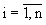 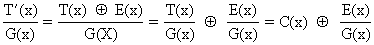 24-Oct-23
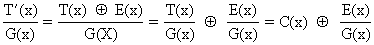 Algoritmul de codificare prin împărţire este:
Fie mesajul M: (an,an-1,.....,a0), care cuprinde n+1 cifre binare informaţionale. Acestuia i se asociază un polinom în nedeterminata x: M(x) = anxn +an-1xn-1 +……+a0 ( ai Î {0, 1} ,         ); 
Se alege polinomul G(x) de grad r, acesta fiind polinomul de genarare al codului: G(x) = brxr + br-1xr-1 +…..+ b0 bj Î {0, 1} ,          
Înmulţind M(x) cu xr se va obţine M'(x)=M(x)× xr 
Se împarte M'(x) la G(x) 
  
Gradul polinomului R(x) va fi mai mic, cel mult egal cu r-1. Coeficienţii polinomului R(x), de grad r-1, constituie simbolurile de control asociate mesajului informaţional.
Se adună R(x) cu M'(x) obţinâdu-se polinomul T(x) = M'(x) Ĺ R(x). Coeficienţii polinomului T(x) constituie mesajul ce se va transmite: T: (anan-1....a0cr-1.....c0) care conţine în poziţiile semnificative cele n+1 simboluri informaţionale iar în poziţiile mai puţin semnificative cele r simboluri de control. 
Polinomul ataşat mesajului transmis este un multiplu al polinomului de generare. Avem:
  
 
Înlocuind        prin relaţia                       se va obţine:
  
T(x) este divizibil prin G(x). Această proprietate este folosită drept criteriu pentru detecţia erorilor.
Fie mesajul recepţionat T', acestuia i se asociază polinomul T'(x). Putem scrie că T'(x)=T(x) Ĺ E(x), unde E(x) este polinomul erorilor. Aplicând criteriul de detecţie a erorilor, obţinem:
  
Se observă că dacă E(x) este multiplu al lui G(x), mesajul recepţionat este validat, deşi conţine erori. Dacă E(x) nu este multiplu al lui G(x) atunci eroarea este sesizată.
Prin această metodă sunt determinate toate pachetele de erori de lungime mai mică decît gradul lui G(x)+1. Se numeşte pachet de erori o succesiune de simbo-luri, corecte sau eronate, în care primul şi ultimul simbol sunt eronate.
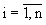 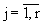 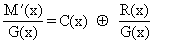 Polynomial cyclic codes (cont.)
It can be noticed that if E(x) is a multiple of G(x), the received message is validated, even if it contains errors. 

If E(x) it is not a multiple of G(x) then the error is detected.

By this method are detected all the error packets with a length less than the degree of G(x)+1. 

It is called an error packet a sequence of symbols, correct or not, where the first and the last symbol are wrong.
24-Oct-23
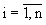 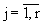 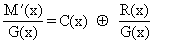 Coding example
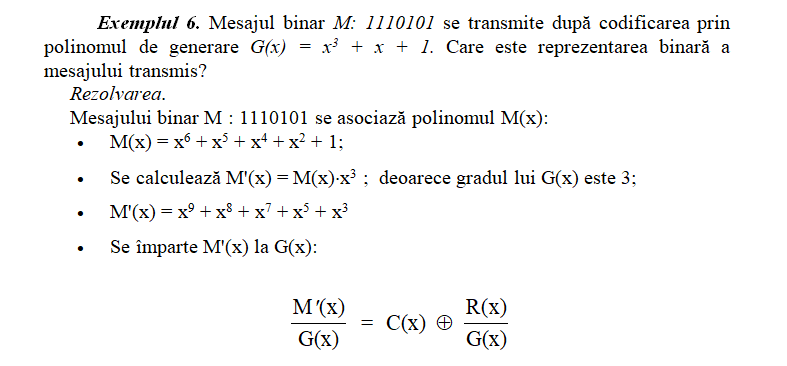 24-Oct-23
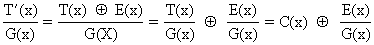 Algoritmul de codificare prin împărţire este:
Fie mesajul M: (an,an-1,.....,a0), care cuprinde n+1 cifre binare informaţionale. Acestuia i se asociază un polinom în nedeterminata x: M(x) = anxn +an-1xn-1 +……+a0 ( ai Î {0, 1} ,         ); 
Se alege polinomul G(x) de grad r, acesta fiind polinomul de genarare al codului: G(x) = brxr + br-1xr-1 +…..+ b0 bj Î {0, 1} ,          
Înmulţind M(x) cu xr se va obţine M'(x)=M(x)× xr 
Se împarte M'(x) la G(x) 
  
Gradul polinomului R(x) va fi mai mic, cel mult egal cu r-1. Coeficienţii polinomului R(x), de grad r-1, constituie simbolurile de control asociate mesajului informaţional.
Se adună R(x) cu M'(x) obţinâdu-se polinomul T(x) = M'(x) Ĺ R(x). Coeficienţii polinomului T(x) constituie mesajul ce se va transmite: T: (anan-1....a0cr-1.....c0) care conţine în poziţiile semnificative cele n+1 simboluri informaţionale iar în poziţiile mai puţin semnificative cele r simboluri de control. 
Polinomul ataşat mesajului transmis este un multiplu al polinomului de generare. Avem:
  
 
Înlocuind        prin relaţia                       se va obţine:
  
T(x) este divizibil prin G(x). Această proprietate este folosită drept criteriu pentru detecţia erorilor.
Fie mesajul recepţionat T', acestuia i se asociază polinomul T'(x). Putem scrie că T'(x)=T(x) Ĺ E(x), unde E(x) este polinomul erorilor. Aplicând criteriul de detecţie a erorilor, obţinem:
  
Se observă că dacă E(x) este multiplu al lui G(x), mesajul recepţionat este validat, deşi conţine erori. Dacă E(x) nu este multiplu al lui G(x) atunci eroarea este sesizată.
Prin această metodă sunt determinate toate pachetele de erori de lungime mai mică decît gradul lui G(x)+1. Se numeşte pachet de erori o succesiune de simbo-luri, corecte sau eronate, în care primul şi ultimul simbol sunt eronate.
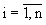 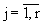 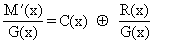 Coding example (cont.)
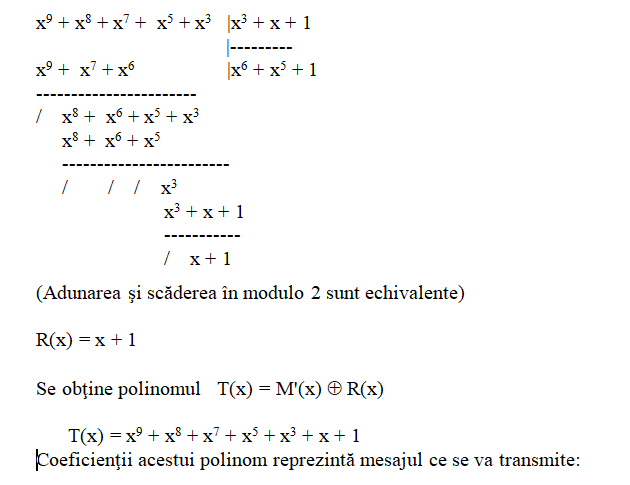 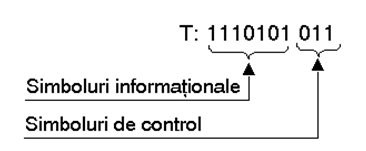 24-Oct-23
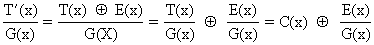 Algoritmul de codificare prin împărţire este:
Fie mesajul M: (an,an-1,.....,a0), care cuprinde n+1 cifre binare informaţionale. Acestuia i se asociază un polinom în nedeterminata x: M(x) = anxn +an-1xn-1 +……+a0 ( ai Î {0, 1} ,         ); 
Se alege polinomul G(x) de grad r, acesta fiind polinomul de genarare al codului: G(x) = brxr + br-1xr-1 +…..+ b0 bj Î {0, 1} ,          
Înmulţind M(x) cu xr se va obţine M'(x)=M(x)× xr 
Se împarte M'(x) la G(x) 
  
Gradul polinomului R(x) va fi mai mic, cel mult egal cu r-1. Coeficienţii polinomului R(x), de grad r-1, constituie simbolurile de control asociate mesajului informaţional.
Se adună R(x) cu M'(x) obţinâdu-se polinomul T(x) = M'(x) Ĺ R(x). Coeficienţii polinomului T(x) constituie mesajul ce se va transmite: T: (anan-1....a0cr-1.....c0) care conţine în poziţiile semnificative cele n+1 simboluri informaţionale iar în poziţiile mai puţin semnificative cele r simboluri de control. 
Polinomul ataşat mesajului transmis este un multiplu al polinomului de generare. Avem:
  
 
Înlocuind        prin relaţia                       se va obţine:
  
T(x) este divizibil prin G(x). Această proprietate este folosită drept criteriu pentru detecţia erorilor.
Fie mesajul recepţionat T', acestuia i se asociază polinomul T'(x). Putem scrie că T'(x)=T(x) Ĺ E(x), unde E(x) este polinomul erorilor. Aplicând criteriul de detecţie a erorilor, obţinem:
  
Se observă că dacă E(x) este multiplu al lui G(x), mesajul recepţionat este validat, deşi conţine erori. Dacă E(x) nu este multiplu al lui G(x) atunci eroarea este sesizată.
Prin această metodă sunt determinate toate pachetele de erori de lungime mai mică decît gradul lui G(x)+1. Se numeşte pachet de erori o succesiune de simbo-luri, corecte sau eronate, în care primul şi ultimul simbol sunt eronate.
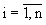 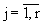 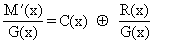 Error checking example
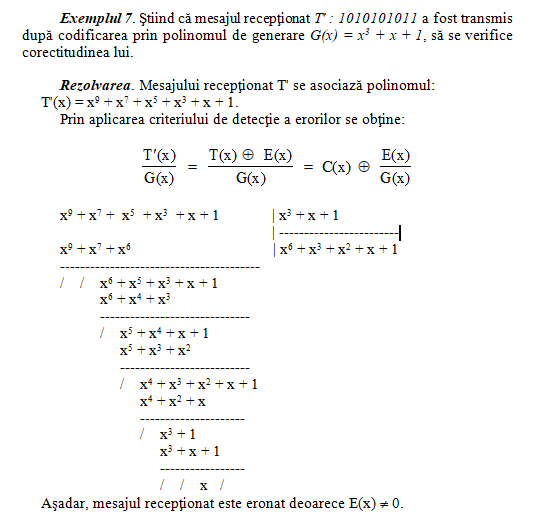 24-Oct-23
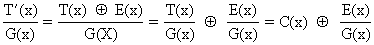